Gigi Ghirottiincontra
La classe 4O 
dell’Istituto Paolo Boselli
Morì nel 1974 a causa del  linfoma di Hodgkin, all’età di 53 anni
è stato un personaggio di spicco del giornalismo italiano
Cosa abbiamo scoperto a proposito di 
Gigi Ghirotti
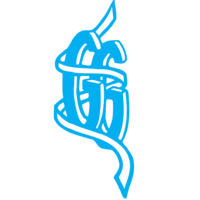 La sua coraggiosa testimonianza ha avviato una riflessione sull’inadeguatezza dell’assistenza ospedaliera
il Comitato Nazionale Gigi Ghirotti allo scopo, come egli aveva auspicato, di "favorire il miglioramento delle professionalità e delle strutture oncologiche al fine di una sempre più efficace assistenza al malato
per iniziativa della moglie e di un gruppo di amici e colleghi nasce
Abbiamo letto 4 dei suoi articoli
Abbiamo individuato per ciascuno di essi il messaggio centrale
Come abbiamo lavorato
La classe si è divisa in tre gruppi
Abbiamo progettato le slides di accompagnamento attingendo alle parole di Ghirotti
Ogni gruppo ha drammatizzato il messaggio scelto
Ci ha colpito lo stile degli articoli
Così vivo da calarci nelle situazioni narrate
Perché un’azione scenica?
Quindi abbiamo voluto tentare di interpretare  anche lo spirito di Ghirotti
Ma al contatto umano
Affidandoci non tanto ai mezzi tecnici
Se posso esserle utile Dottò
Ma lei è un carabiniere, che ci fa qui?
Sto svolgendo un servizio di sorveglianza a un detenuto ricoverato
È mai possibile che per lo Stato sia più importante non far fuggire un detenuto, piuttosto che la salute di un cittadino?
UN CARABINIERE AL MIO CAPEZZALE
Per lo Stato è più importante l’economia della salute dei cittadini
Perché ci sono così pochi medici?
Perché i malati non hanno diritto alla salute?
Mi chiedo sempre, prima di entrare, come stia oggi. Sarà felice, triste, arrabbiato……
È difficile sapere come comportarsi quando una persona cara sta male
Ma Gigi è fortunato ad averci vicino perché la malattia ricongiunge la famiglia, ma spesso la separa a causa dei disagi che provoca
Guardate c’è il medico
Buongiorno dottoressa. Siamo i parenti di Gigi Ghirotti. Allora come sta? Novità?
Gigi, Gigi….. Ah, sì il tizio che mi chiede sempre informazioni sulla sua malattia… ditegli di stare più sereno; bastano i medici a conoscere le cure necessarie e adeguate
Mi scusi. Ma non pensa sia normale essere protagonisti della propria malattia?
L’ammalato protagonista del suo male
«è giusto che tutti gli ammalati siano resi consapevoli della loro malattia»
«per il medico il malato è un ragazzetto tardo di mente»
Che puzza….
Cosa mangia, polpettone o insalata?
Polpettone o insalata? Ma porti quella roba a quei direttori che stanno a mangiare pasta e a fumare sigari
Il malato che seccatura
ASCOLTARE il malato
professionalità
Cosa vogliamo da chi ci cura?
UMANITÀ
Ma anche…
Una buona formazione deve insegnare ad